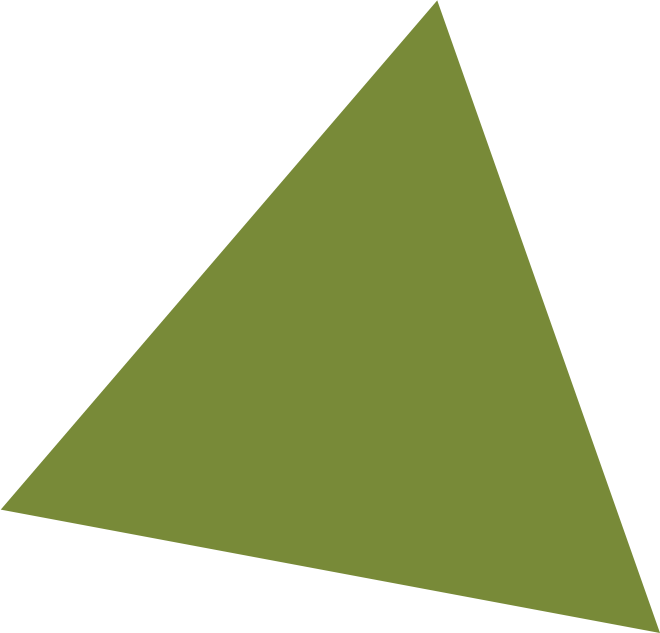 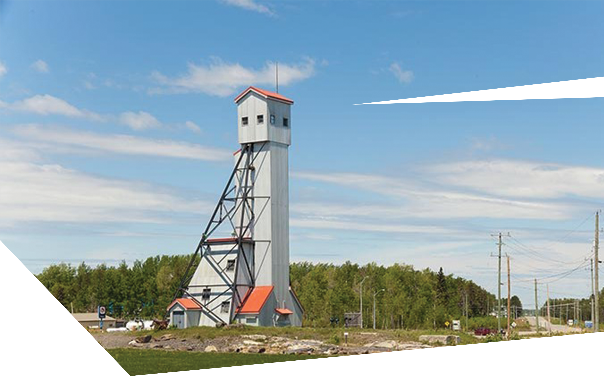 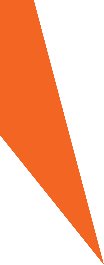 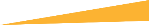 GINOOGAMING FIRST NATION
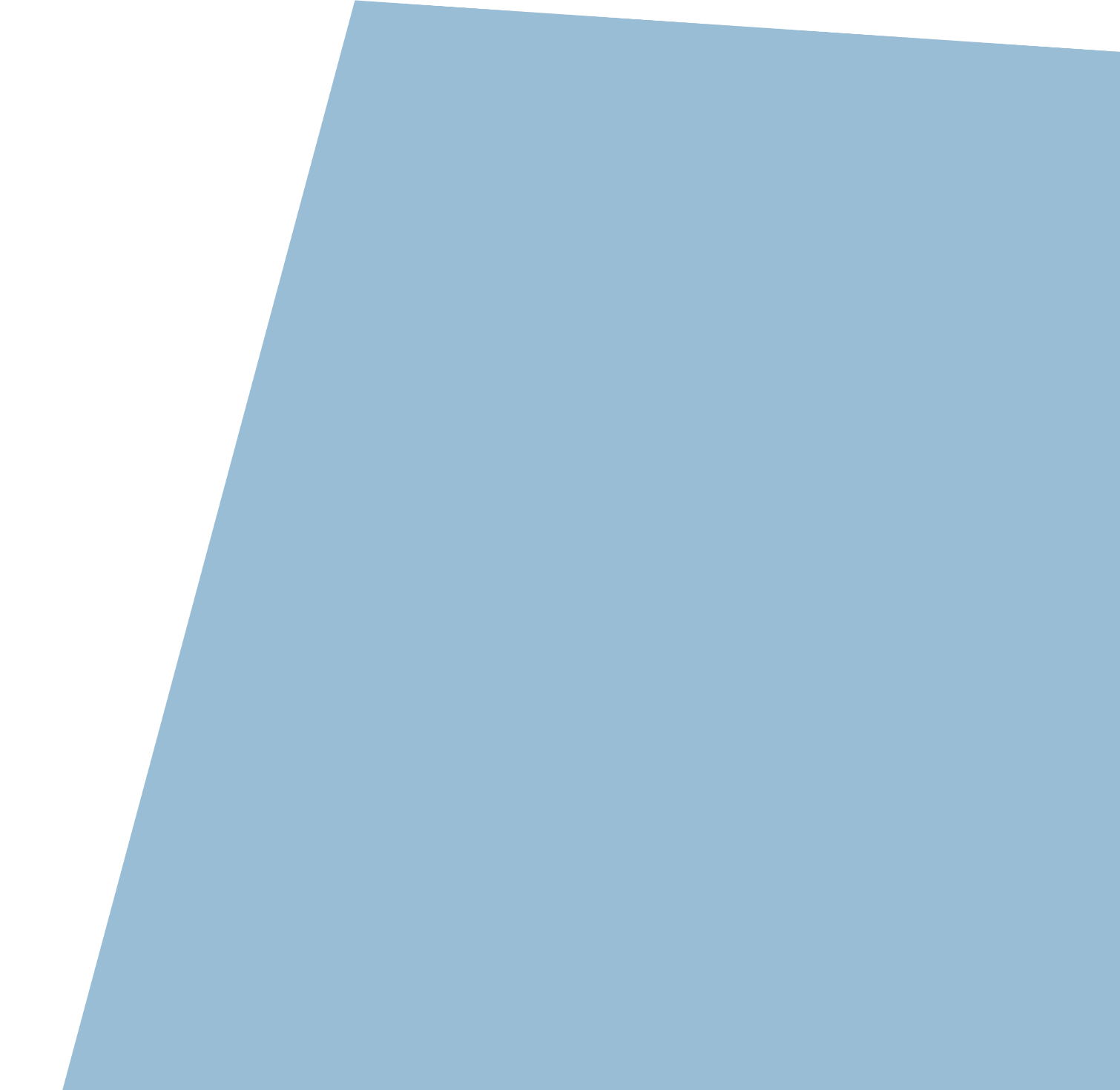 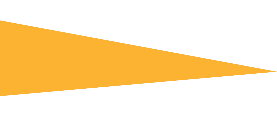 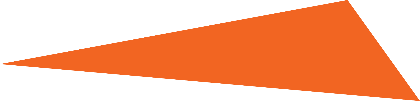 Session Details
This session will focus on the closure, remediation and reclamation stages of the project. We will have a discussion on all comments, concerns and feedback surrounding the proposed Hardrock Project.





















Photo Credit: Greenstone Gold Mines.

ATTEND EACH EVENT FOR MORE CHANCES TO WIN THE GRAND PRIZE DRAWN ON NOVEMBER 7th
SESSION 5:Closure and Beyond
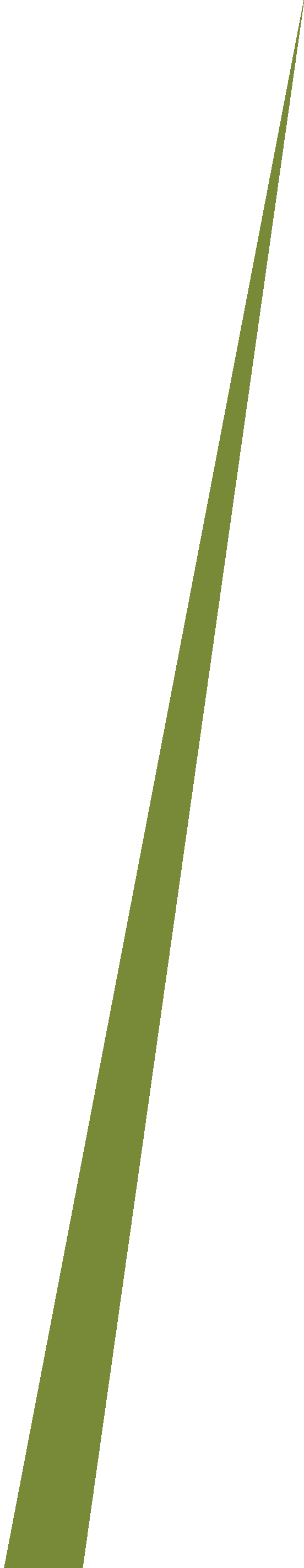 Tuesday November 7th, 2017 
from 5:00 to 8:00pm 

LOCATION: GINOOGAMING 
TRAINING CENTRE

Feast at 5:00pm 
Presentation & Discussion at 6:00pm
GRAND PRIZE at 8:00pm
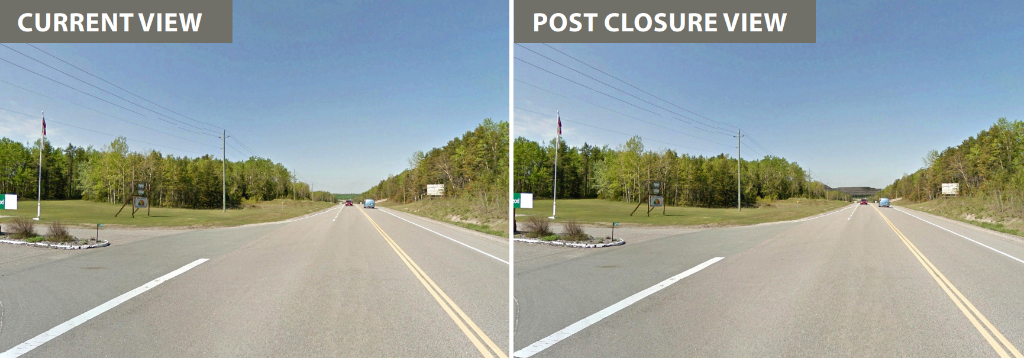 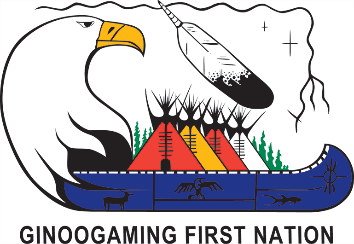